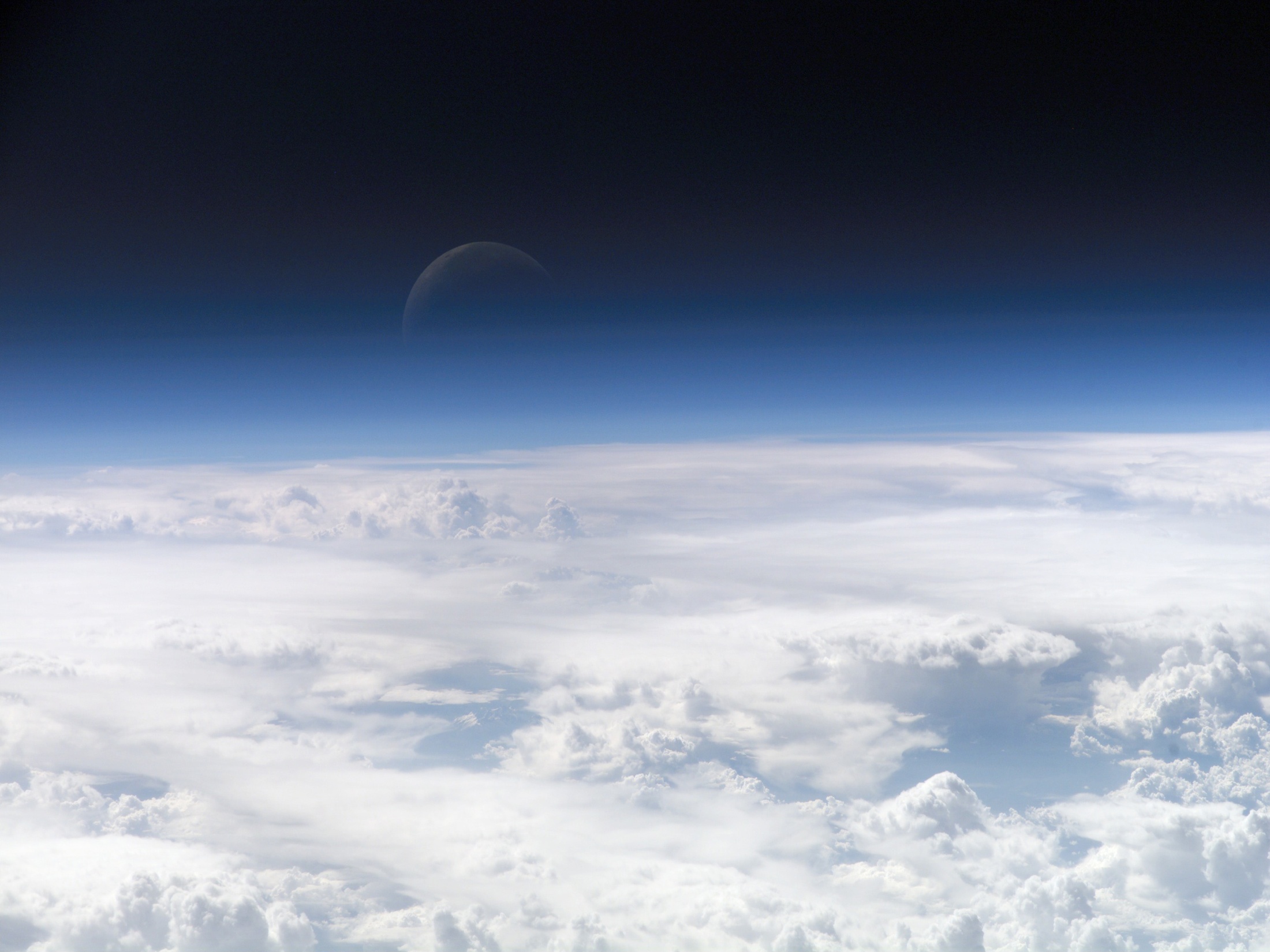 Vrstvy atmosféry
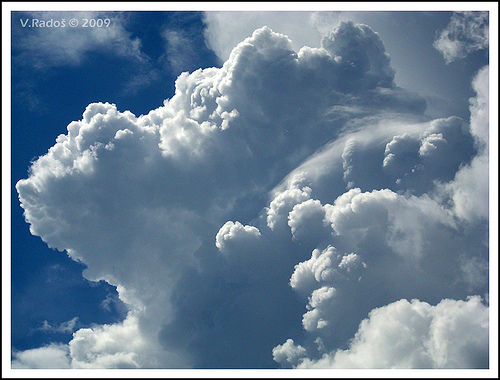 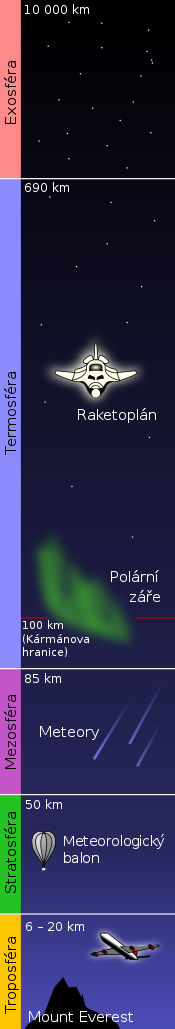 Troposféra
Nejnižší vrstva atmosféry
Od povrchu země až do 7 km v polárních oblastech a 17 km okolo rovníku 
Teplota klesá s nadmořskou výškou
Pokles teploty je asi 0,6°C na každých sto metrů 

Má rozhodující vliv pro formování počasí

Tropopauza - je tenká přechodová vrstva mezi troposférou a stratosférou. Pokles teploty s výškou v ní mizí
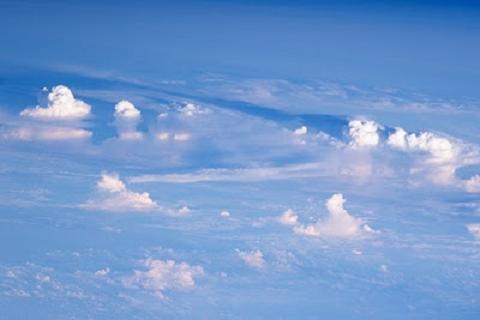 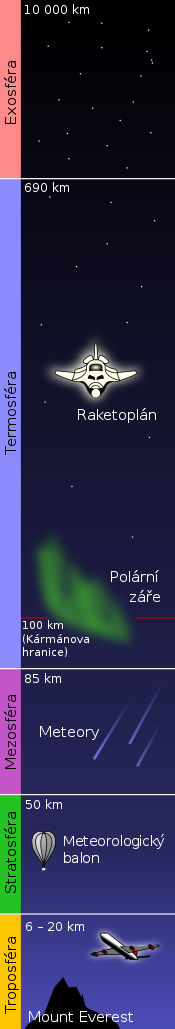 Stratosféra
Od konce troposféry, přibližně do 50 km
Teplota vzrůstá s nadmořskou výškou
Mezi 30. a 50. kilometrem teplota roste až k 0°C
Vzrůst teploty ve stratosféře způsobuje ozón
Ozónová vrstva je součástí stratosféry
Také má vliv na počasí

Stratopauza - tenká přechodová vrstva mezi stratosférou a mezosférou
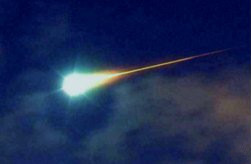 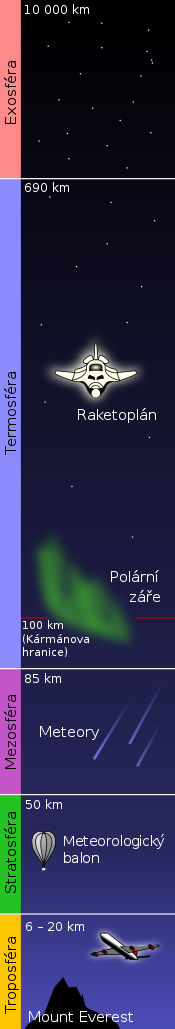 Mezosféra
Od konce stratosféry, přibližně do 80 až 85 km
Teplota s nadmořskou výškou klesá
z počátečních -10°C až 0°C ve stratopauze až po téměř -90°C v mezopauze.

Mezopauza se nachází na konci mezosféry
pokles teploty se v ní zastavuje.
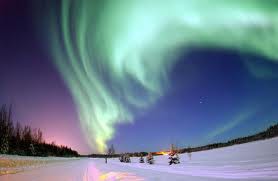 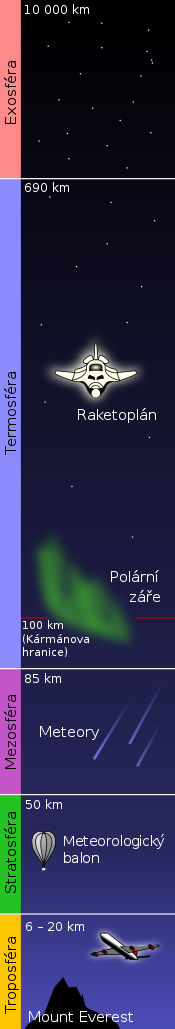 Termosféra
Od konce mezosféry zhruba do 
vzdálenosti 640 km od povrchu 
Teplota stoupá s nadmořskou výškou
až na cca 1 400 °C.

Pozorujeme zde jev zvaný polární záře

Termopauza – přechodová vrstva mezi termosférou a exosférou
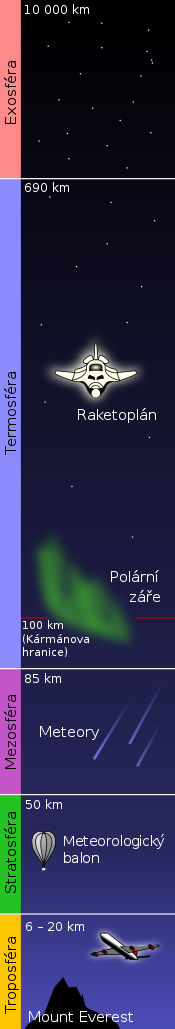 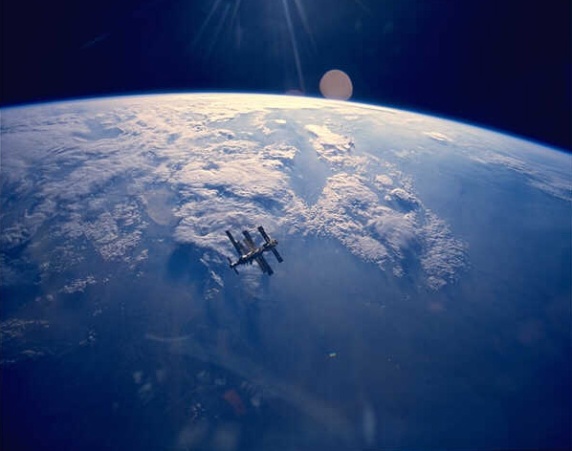 Exosféra
Nejvzdálenější vrstvou zemské atmosféry
Od konce termosféry zhruba do vzdálenosti 20 000-70 000 km od povrchu 
Teplota s nadmořskou výškou klesá
Plynule přechází v meziplanetární prostor
Vzduch, už tak velmi zředěný, přechází ve vakuum
Zvláštní části atmosféry
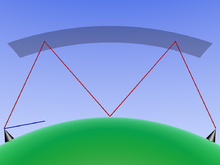 Ionosféra
Obsahuje elektricky nabité částice (ionty)
Sahá přibližně od začátku mezosféry až do výšky 550 km
Umožňuje odraz rádiových vln
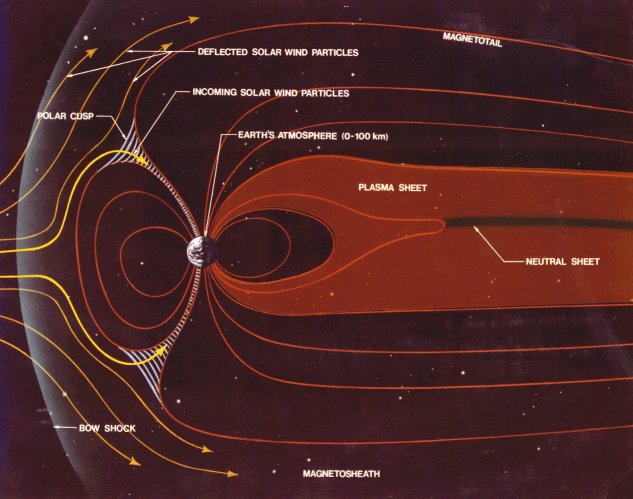 Magnetosféra
Část atmosféry ve které zemské magnetické pole reaguje se slunečním větrem
V této oblasti se tvoří polární záře
Může dosahovat až několik tisíc kilometrů nad povrch Země.
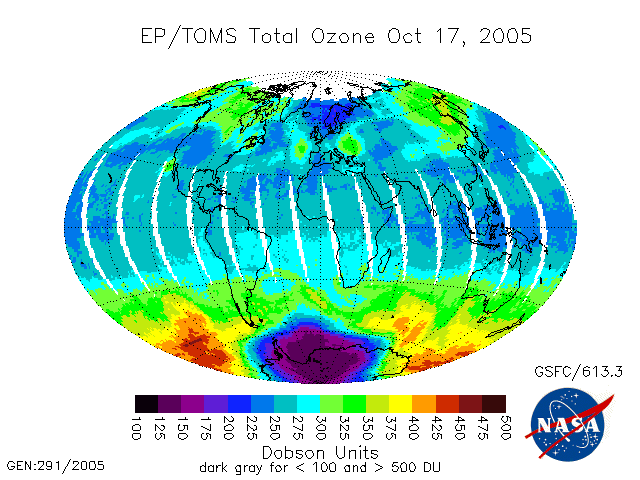 Ozónosféra
Nachází se zde ozónová vrstva
Nachází se ve výšce přibližně od 20 do 40 km, kde se nachází větší množství ozónu
Ozón pohlcuje pro mnoho živočichů nebezpečné krátkovlné ultrafialové slunečné záření
Zdroje:
artemis.osu.cz
cs.wikipedia.org
google.cz/imghp